Grade 5 Math
Practice ASSESSMENTS  Questions
Part Two
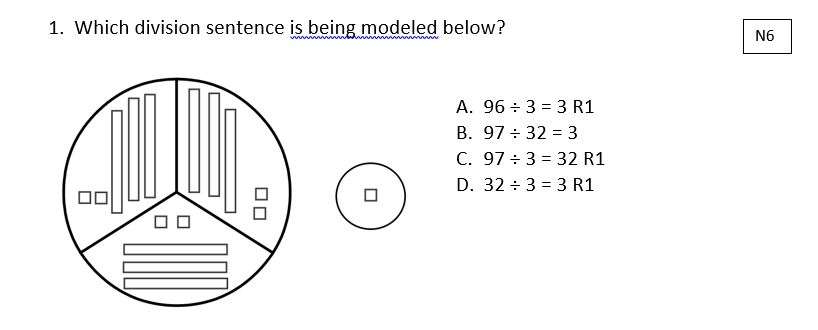 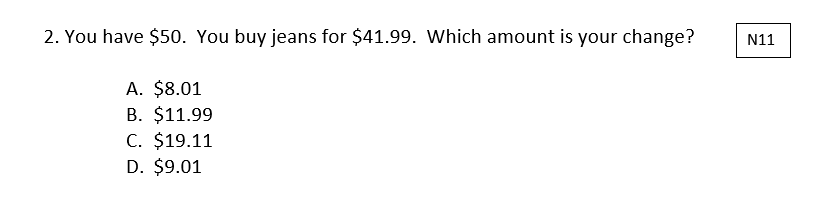 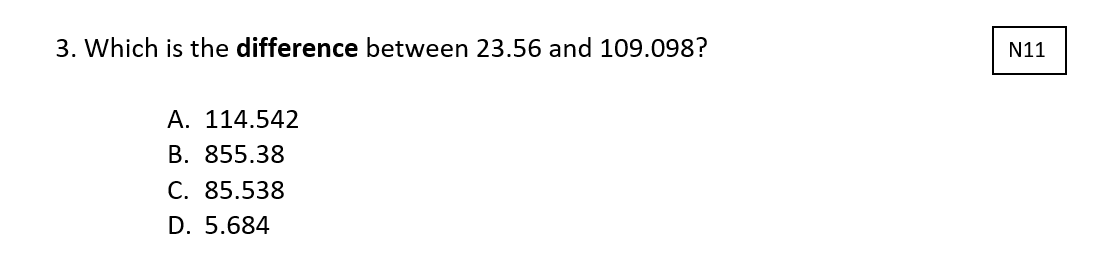 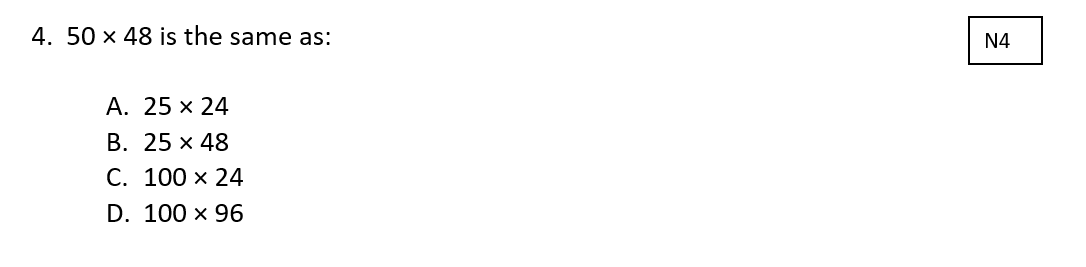 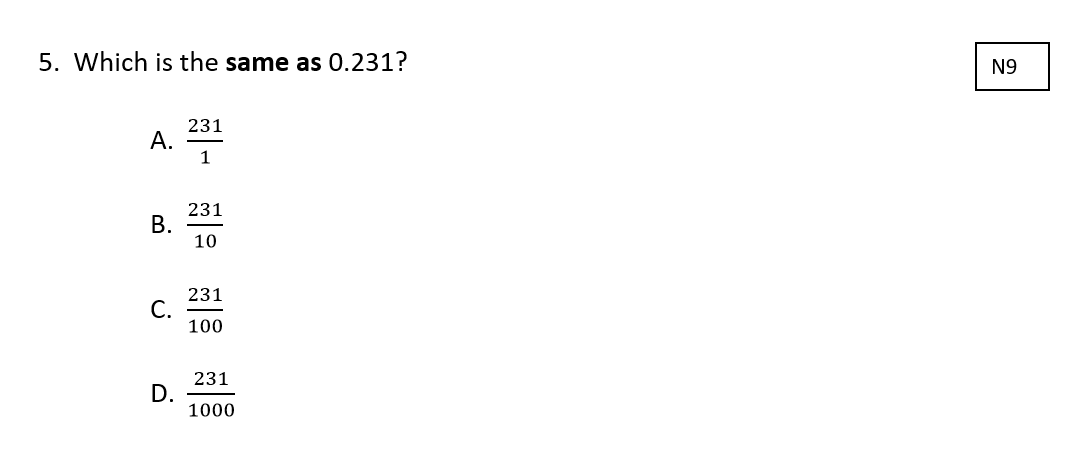 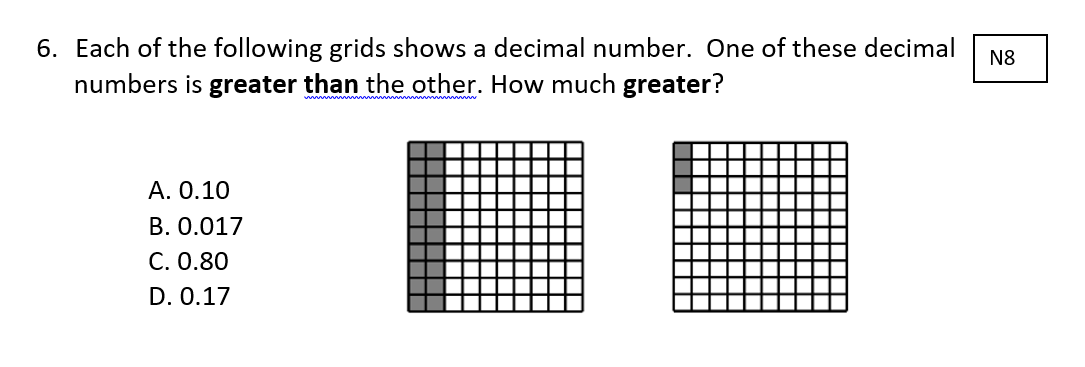 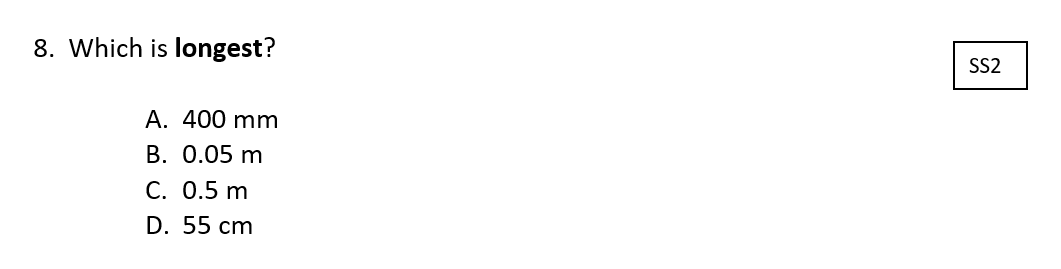 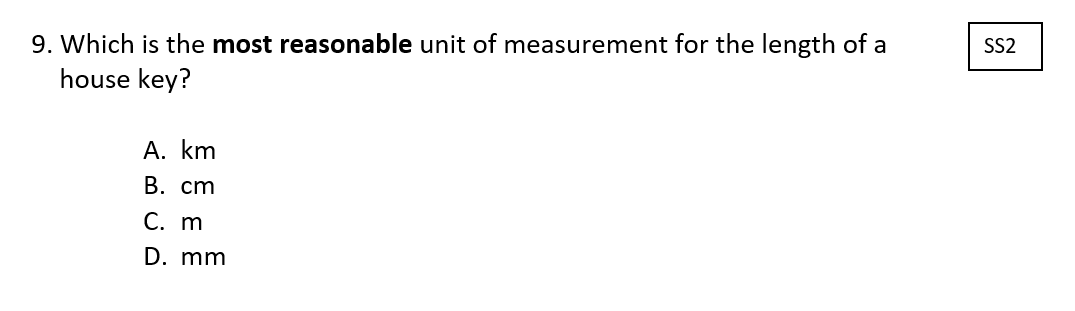 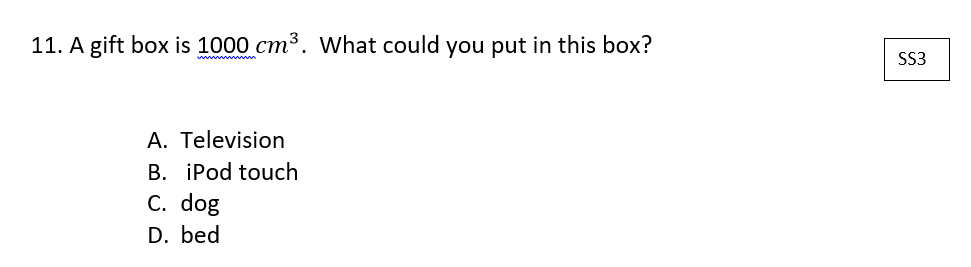 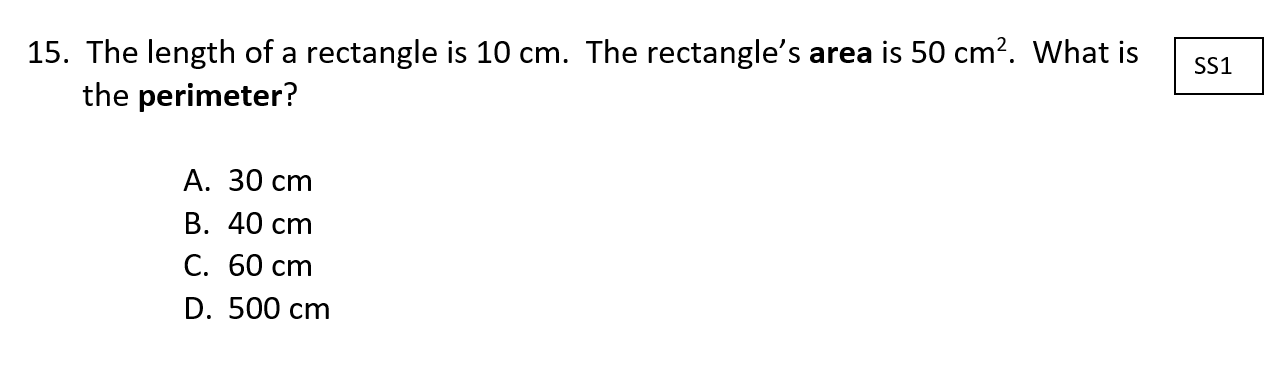 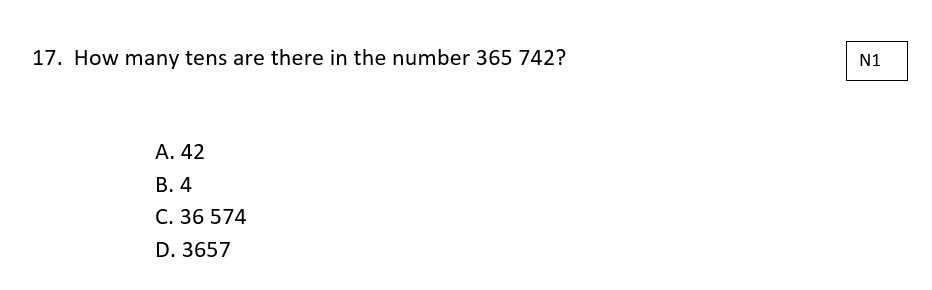 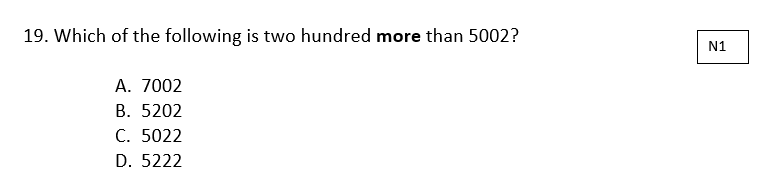 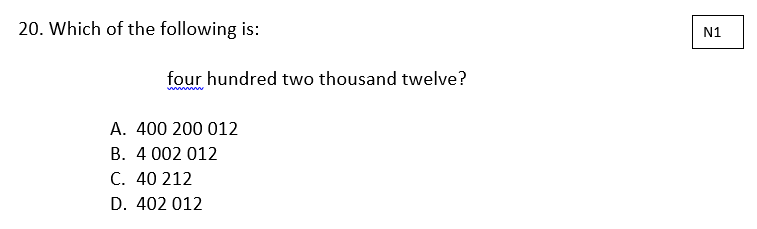 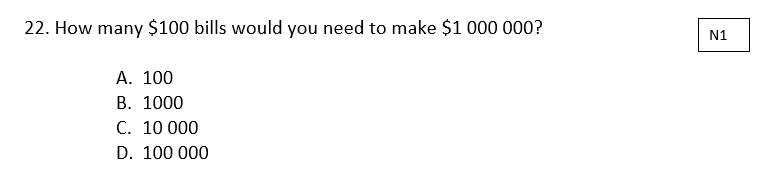 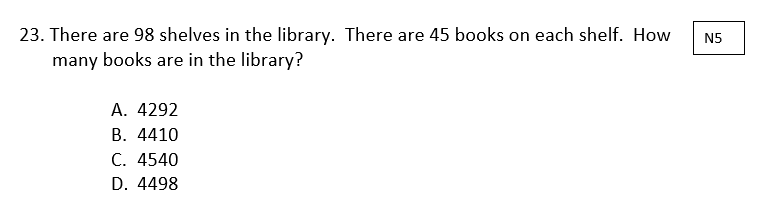 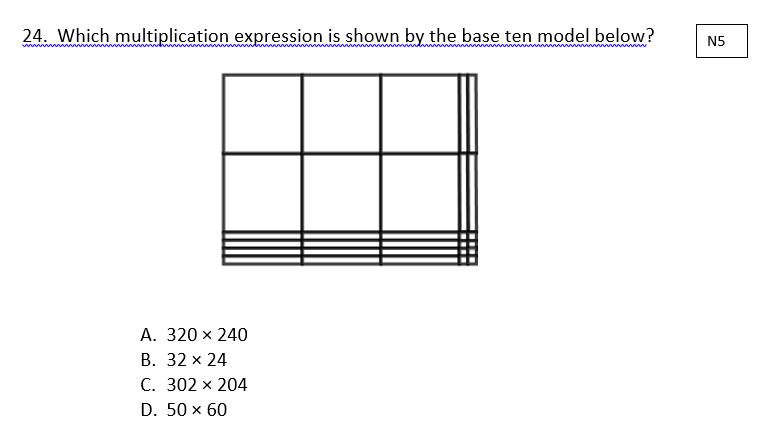 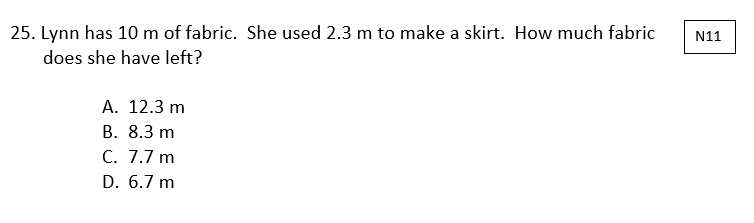 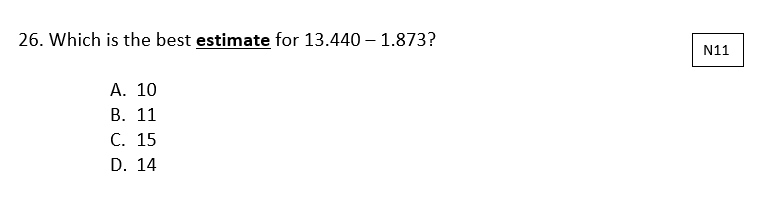 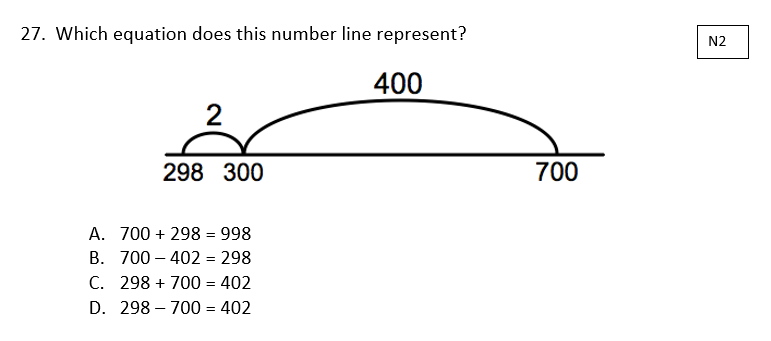 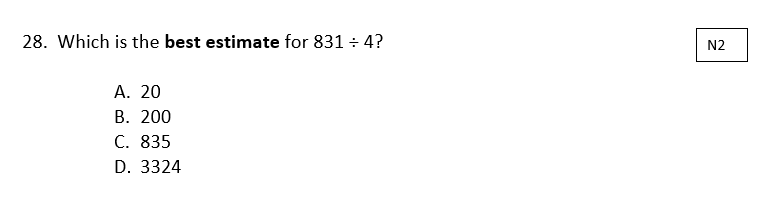 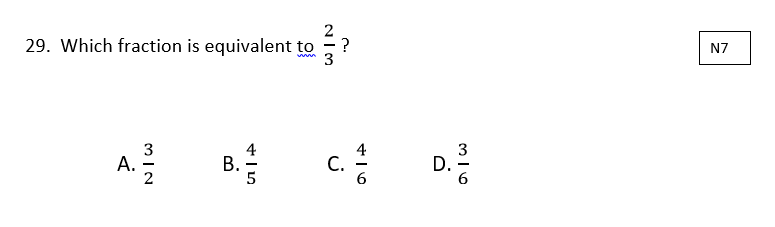 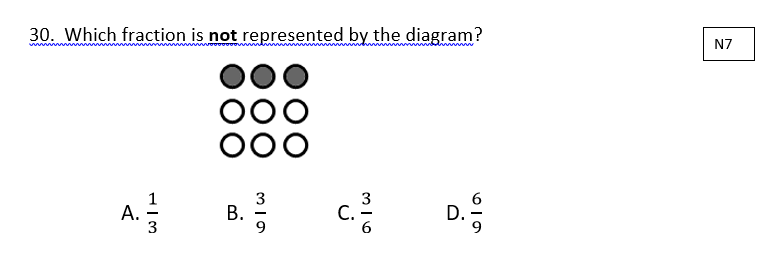 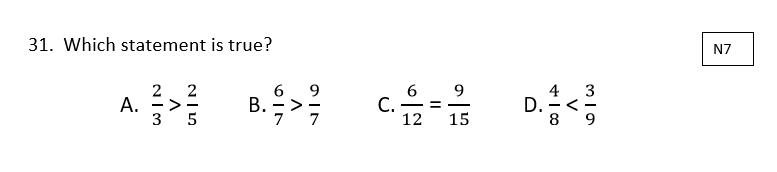 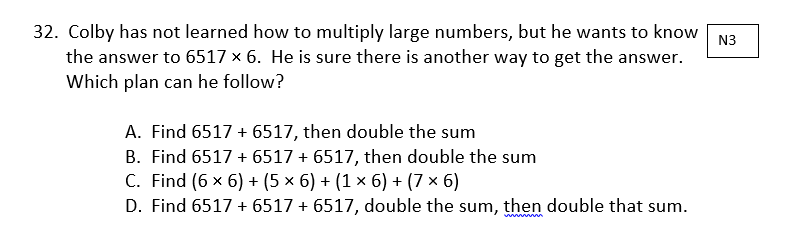 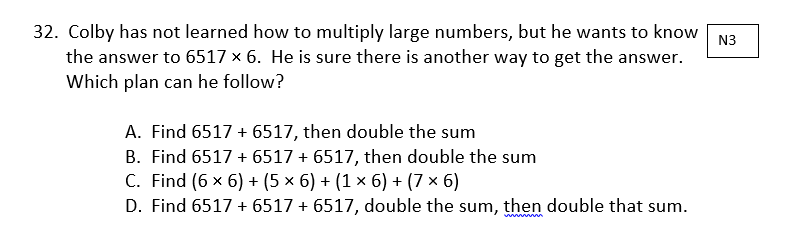 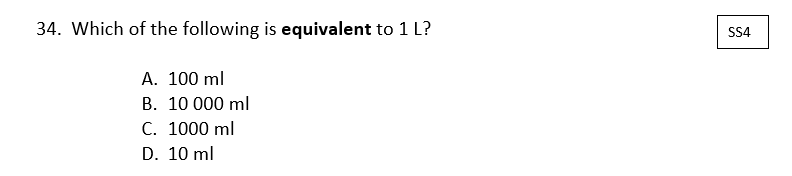 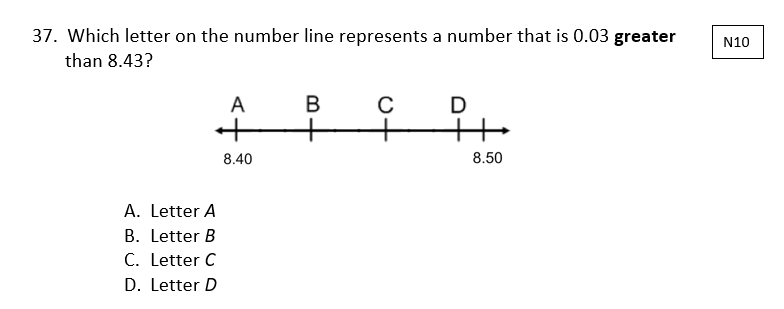 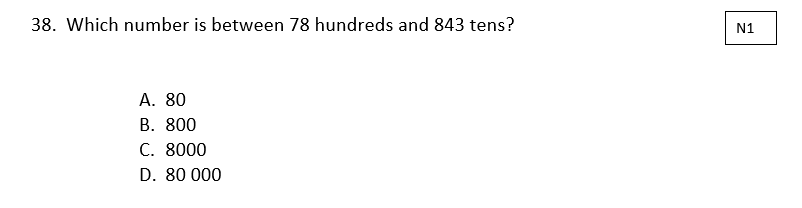